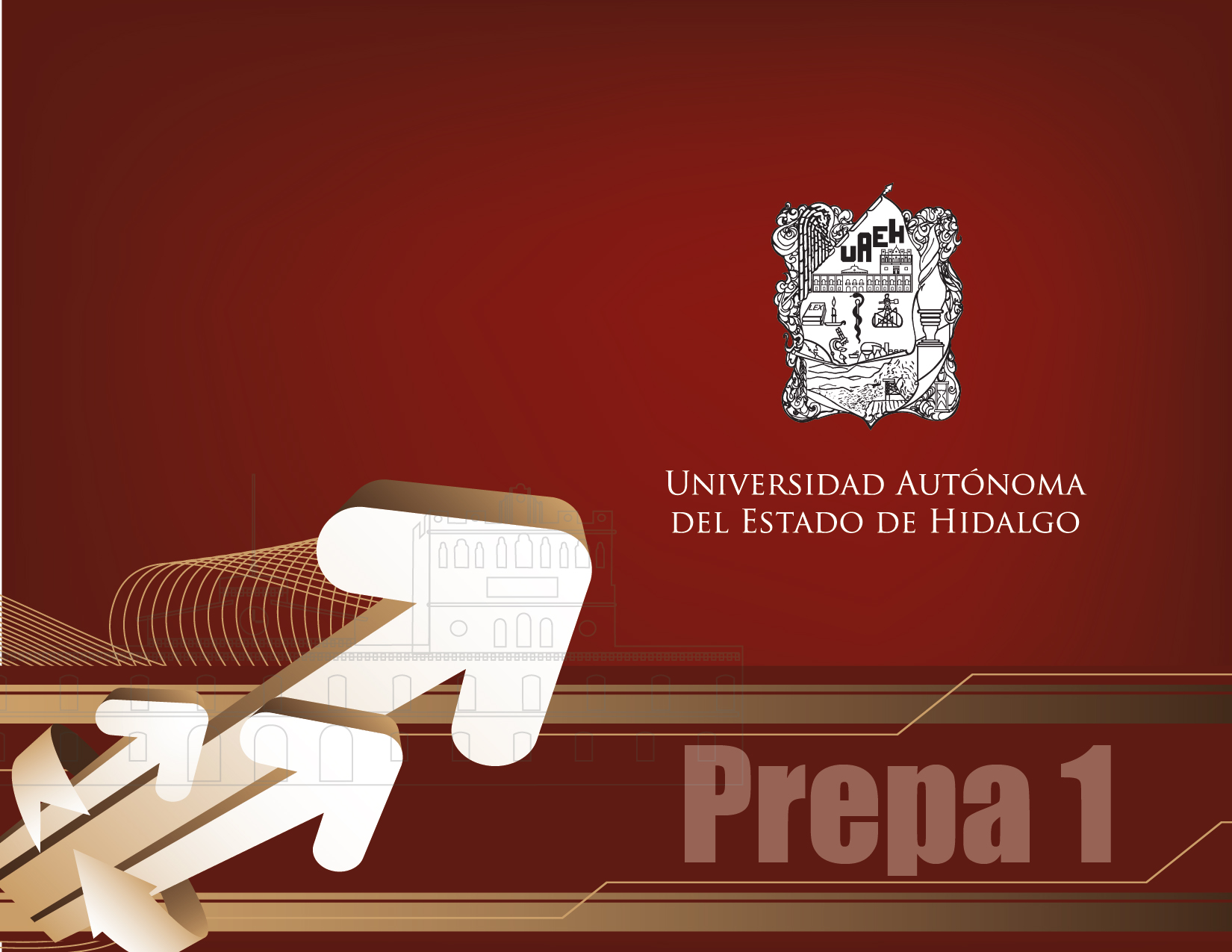 Academia: Biología
Tema: Transporte a través de la membrana plasmática

Docente: C.D. Eunice Lazcano Dorantes

Periodo: Julio – Diciembre 2014
Tema: Transporte a través de la membrana plasmática
Resumen(abstract)The cell gets nourished or exchanges substances, ions or water by different processes. The movement of substances from inside to outside or vice versa is known as cellular transport. This transport can be passive; doesn’t require ATP; or active; which requires ATP.
Palabras clave (keywords): 
Active transport, passive transport, simple diffusion, facilitated diffusion, osmosis, endocytosis, exocytosis, pinocytosis, phagocytosis, excretion, secretion, ATP
Paso de iones de una mayor concentración a una de menor concentración
Simple
Transporte
Pasivo
Difusión
Paso de moléculas con ayuda de proteínas transportadoras
Facilitada
No Necesita 
ATP
Paso de H2O  de una región 
de mayor concentración a
 la de menor concentración
Hipotónica 
Hipertónica 
Isotónica
Osmosis
Transporte
 a través de
 la membrana.
Gotas de liquido por medio de vesículas
Pinocitosis
Endocitosis
(entrada)
Fagocitosis
Sólidos grandes
Transporte 
Activo
Materiales de desecho
Excreción
Necesita 
ATP
Sustancias que se necesitan trasladar  a una célula o medio externo
Exocitosis
(salida)
Secreción
Referencia bibliográfica, infográficas y/o cibergráficas
Méndez, ME., Hernández, ME., Padilla, S., González, L., Vera, O., Rocha, J. (2014). Biología Básica. México: Book Mart